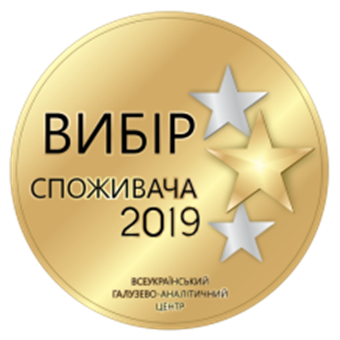 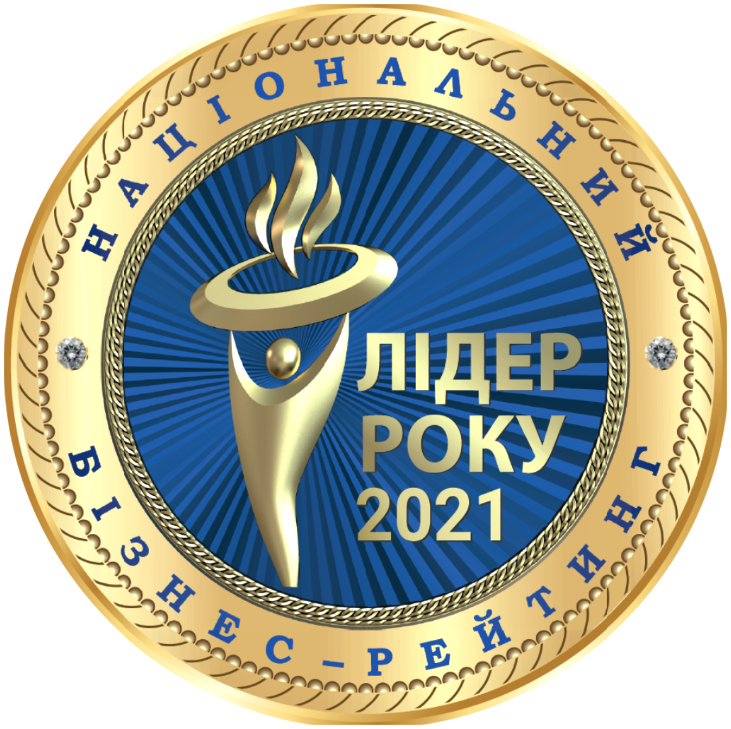 ЧАЙНИКИ ЕЛЕКТРИЧНІ
Команда Rotex як завжди піклується про безпеку та комфорт своїх споживачів. 

Відтак, усі моделі чайників оздоблені закритим нагрівальним елементом, мають функцію захисту від протікання та перегріву, LED підсвітку.
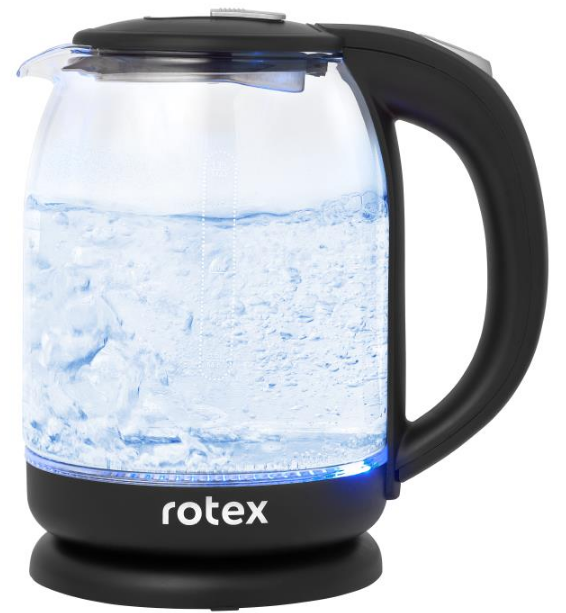 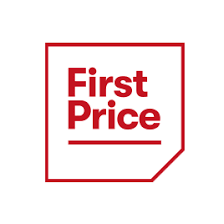 RKT90-G 
 
 Потужність 1500 Вт
 Ємність 1,8 л
 Закритий нагрівальний елемент з нержавіючої сталі
 Поворот на 3600 
 Автоматичне відключення при закипанні
 Захист від перегріву
 Шкала рівня води
 LED підсвітка
 Фільтр від накипу
 Корпус: міцне термостійке скло
 Колір: прозорий
РЦ 469
3
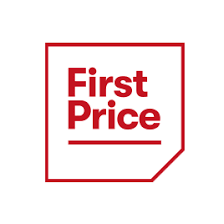 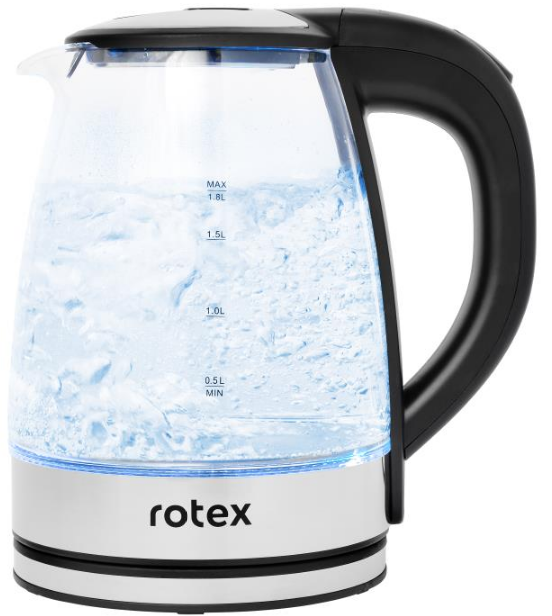 RKT91-GS 
 
 Потужність 1500 Вт
 Ємність 1,8 л
 Закритий нагрівальний елемент з нержавіючої сталі
 Поворот на 3600 
 Автоматичне відключення при закипанні
 Захист від перегріву
 Шкала рівня води
 LED підсвітка
 Фільтр від накипу
 Корпус: міцне термостійке скло
 Колір: прозорий
РЦ 499
4
Команда Rotex як завжди піклується про безпеку та комфорт своїх споживачів. 

Відтак, усі моделі чайників оздоблені закритим нагрівальним елементом, мають функцію захисту від протікання та перегріву, знімний фільтр для вашої зручності.
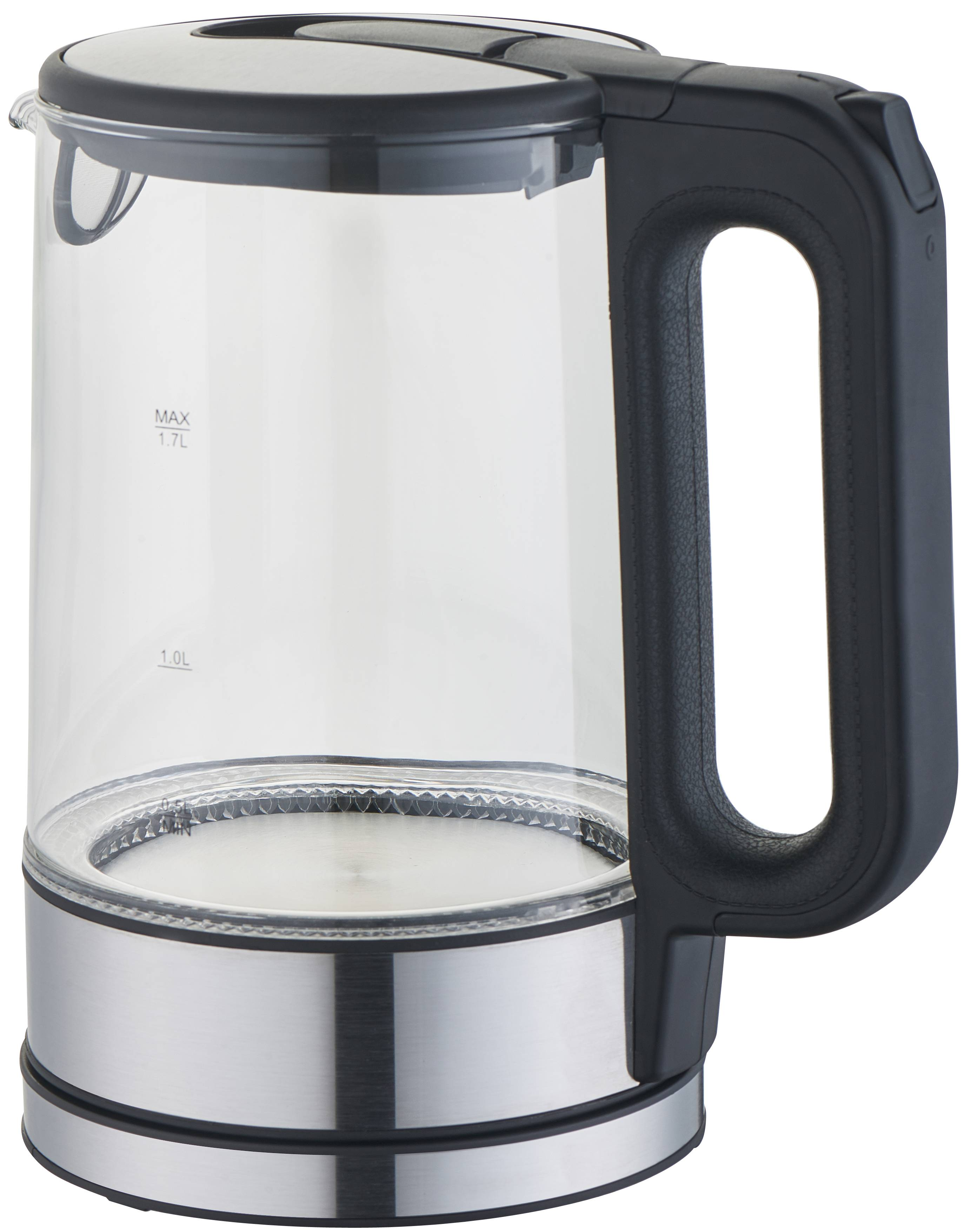 RKT84-GS 
 
 Потужність 2200 Вт
 Ємність 1,7 л
 Закритий нагрівальний елемент з нержавіючої сталі
 Поворот на 3600 
 Автоматичне відключення при закипанні
 Захист від перегріву
 Шкала рівня води
 LED підсвітка
 Знімний фільтр
 Корпус: міцне термостійке скло
 Колір: прозорий
РЦ 649
6
RKT85-GS Smart
 Потужність 2200 Вт
 Ємність 1,7 л
 Електронне управління. Операція з двома кнопками: легко та коректно
 Регулювання температури води 40 0, 70 0, 80 0, 90 0 , 100 0
- Кольорові індикатори температури води
- Підтримування температури води
 Закритий нагрівальний елемент з нержавіючої сталі
 Поворот на 3600 
 Автоматичне відключення при закипанні
 Захист від перегріву
 Шкала рівня води
 Знімний фільтр
 Корпус: міцне термостійке скло
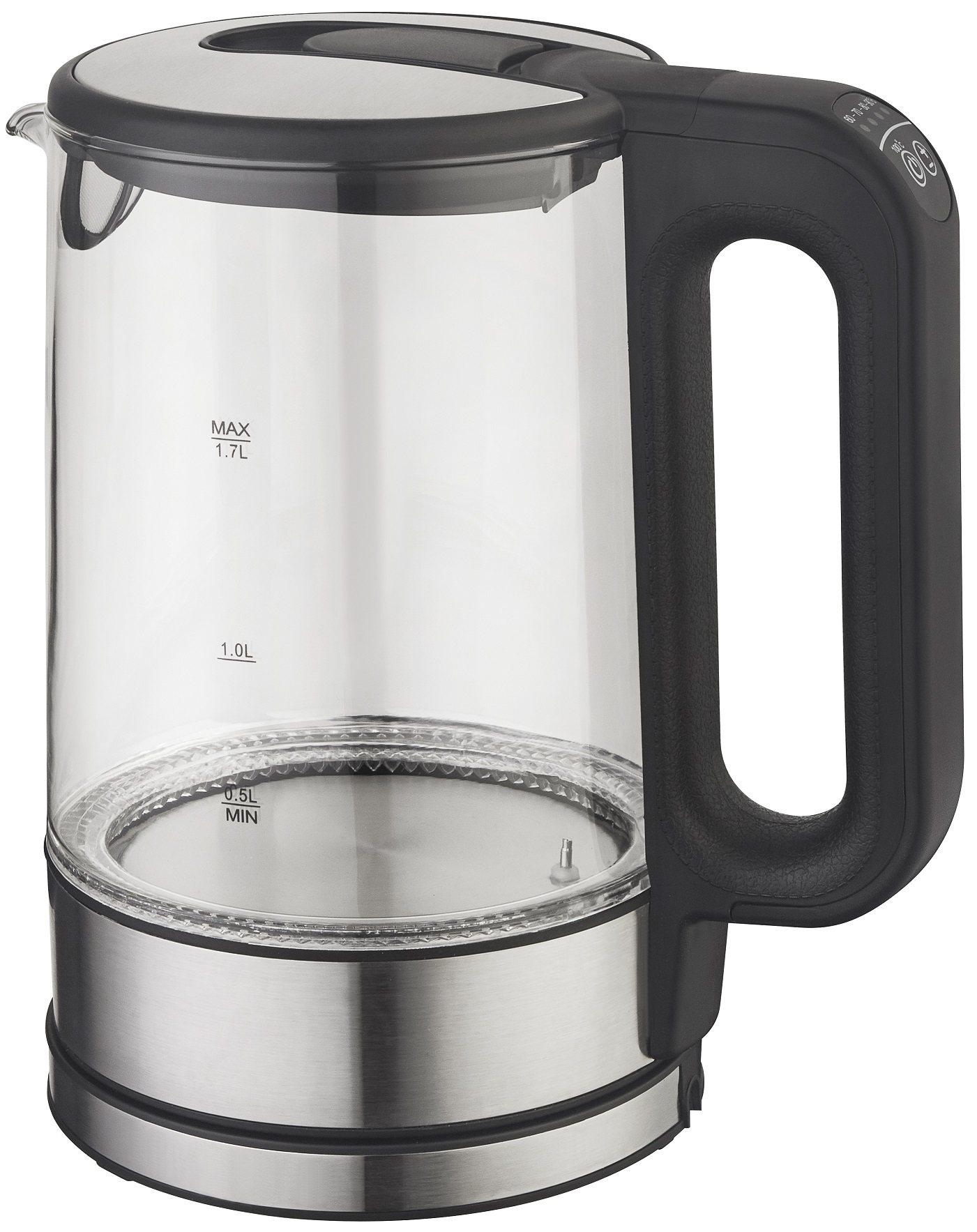 РЦ 799
7
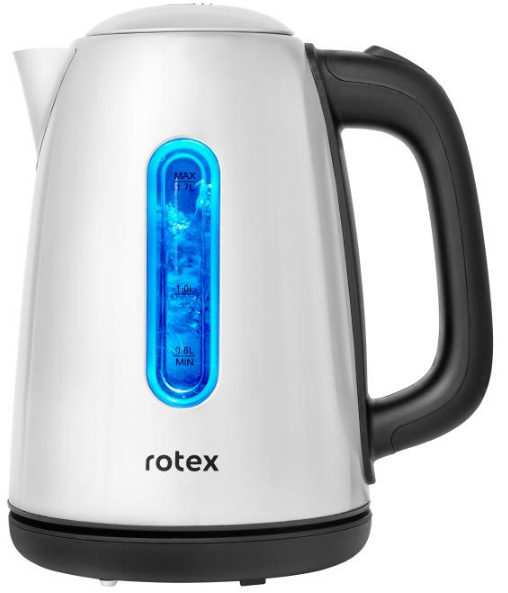 RKT75-S 

 Потужність 2200 Вт
 Ємність 1,7 л
 Закритий нагрівальний елемент з 
нержавіючої сталі
 Поворот на 3600 
 Автоматичне відключення при закипанні
 Захист від перегріву
 Шкала рівня води
 LED підсвітка
 Знімний фільтр
 Корпус: високоякісна нержавіюча сталь 304
 Колір: нержавіюча сталь
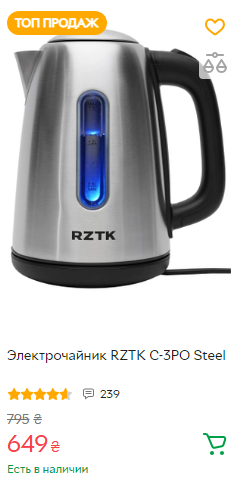 РЦ 729/619
8
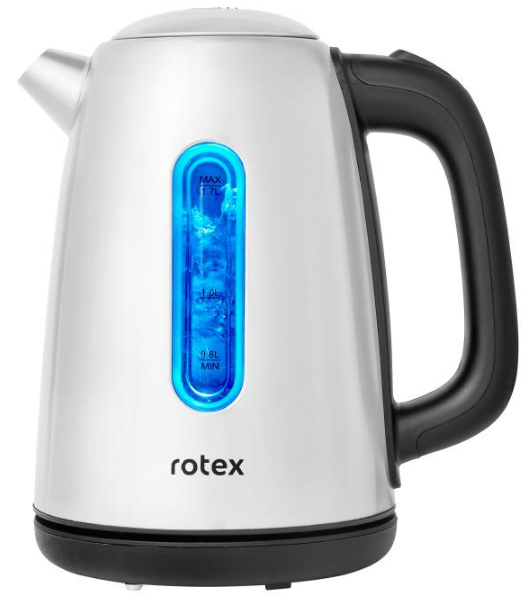 RKT76-RS 

 Потужність 2200 Вт
 Ємність 1,7 л
 Закритий нагрівальний елемент з нержавіючої сталі
 Поворот на 3600 
 Автоматичне відключення при закипанні
 Захист від перегріву
 Шкала рівня води
 LED підсвітка
 Знімний фільтр
 Корпус: високоякісна нержавіюча сталь 304
 Колір: нержавіюча сталь
РЦ 749/639
9
RKT80-B 

 Потужність 1100 Вт
 Ємність 1 л
 Закритий нагрівальний елемент з нержавіючої сталі
 Поворот на 3600 
 Автоматичне відключення при закипанні
 Захист від протікання
 Шкала рівня води
 LED підсвітка
 Знімний фільтр
 Корпус: міцне термостійке скло
 Колір пластика: чорний
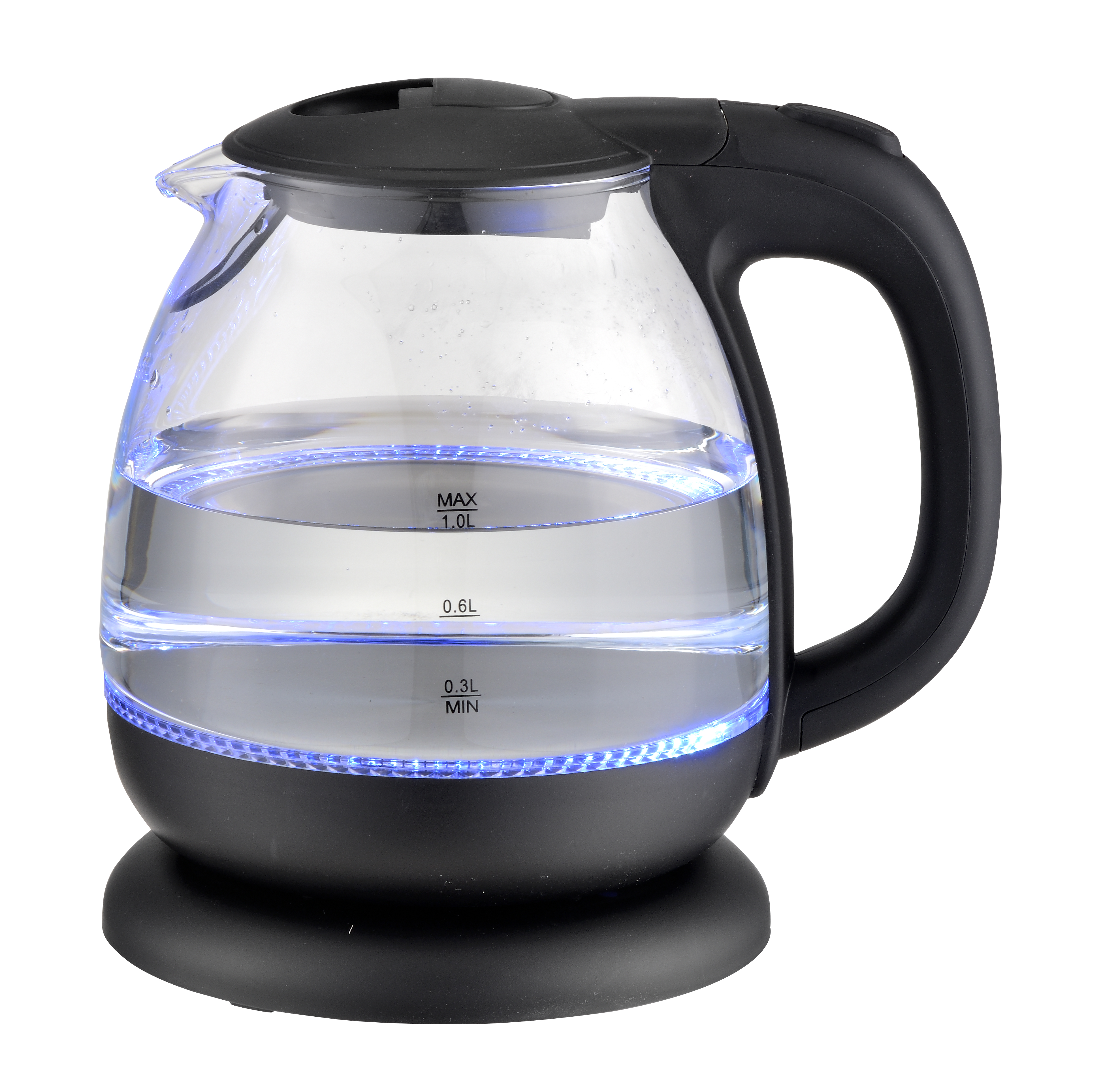 Компактний скляний чайник
РЦ 549
10
Розумні чайники для безлічі завдань!

Для любителів різних видів чаю, для приготування дитячого харчування, для тих, хто хоче постійно мати гарячу воду під рукою
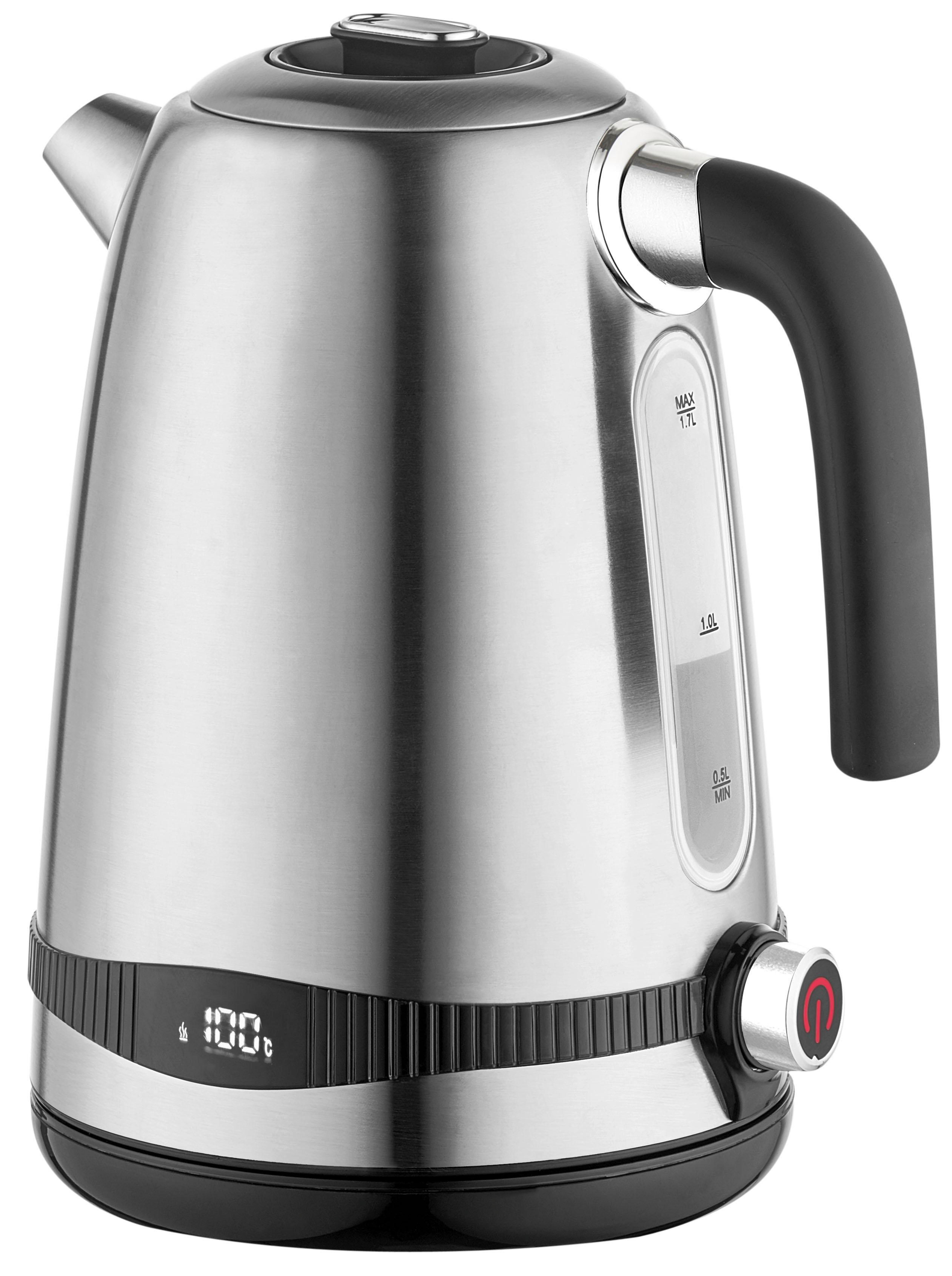 RKT79-S Smart
 Потужність 2200 Вт
 Ємність 1,7 л
 Електронне управління: багатофункціональний джойстік (Sensor touch)
 LCD дісплей
 Регулювання температури води від 40 0  до 100 0
- Кольорові індикатори температури води
- Підтримування температури води
 Закритий нагрівальний елемент з нержавіючої сталі
 Поворот на 3600 
 Автоматичне відключення при закипанні
 Захист від перегріву
 Шкала рівня води
 Знімний фільтр
 Знімна кришка
 Корпус: нержавіюча сталь. Колір пластика: чорний
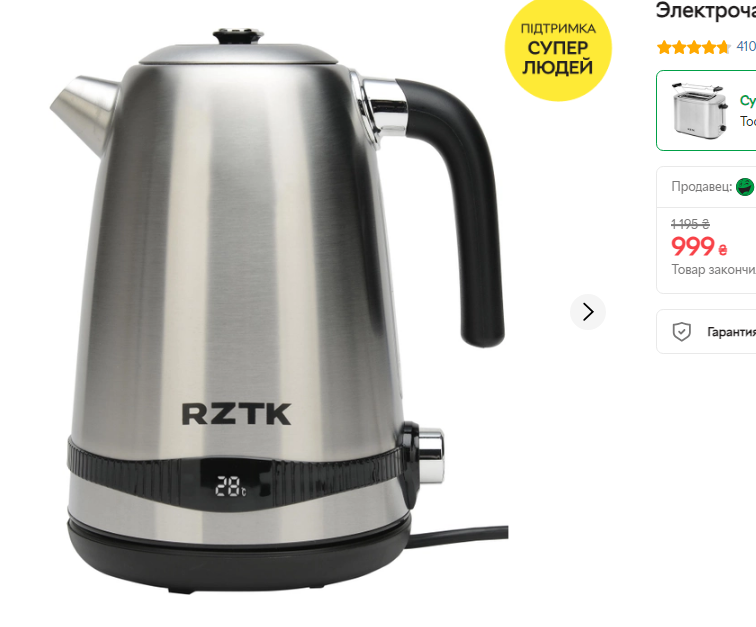 РЦ 1097/919
12
RKT79-B Smart
 Потужність 2200 Вт
 Ємність 1,7 л
 Електронне управління: багатофункціональний джойстік (Sensor touch)
 LCD дісплей
 Регулювання температури води від 40 0  до 100 0
- Кольорові індикатори температури води
- Підтримування температури води
 Закритий нагрівальний елемент з нержавіючої сталі
 Поворот на 3600 
 Автоматичне відключення при закипанні
 Захист від перегріву
 Шкала рівня води
 Знімний фільтр
 Знімна кришка
 Корпус: нержавіюча сталь. Колір: чорний
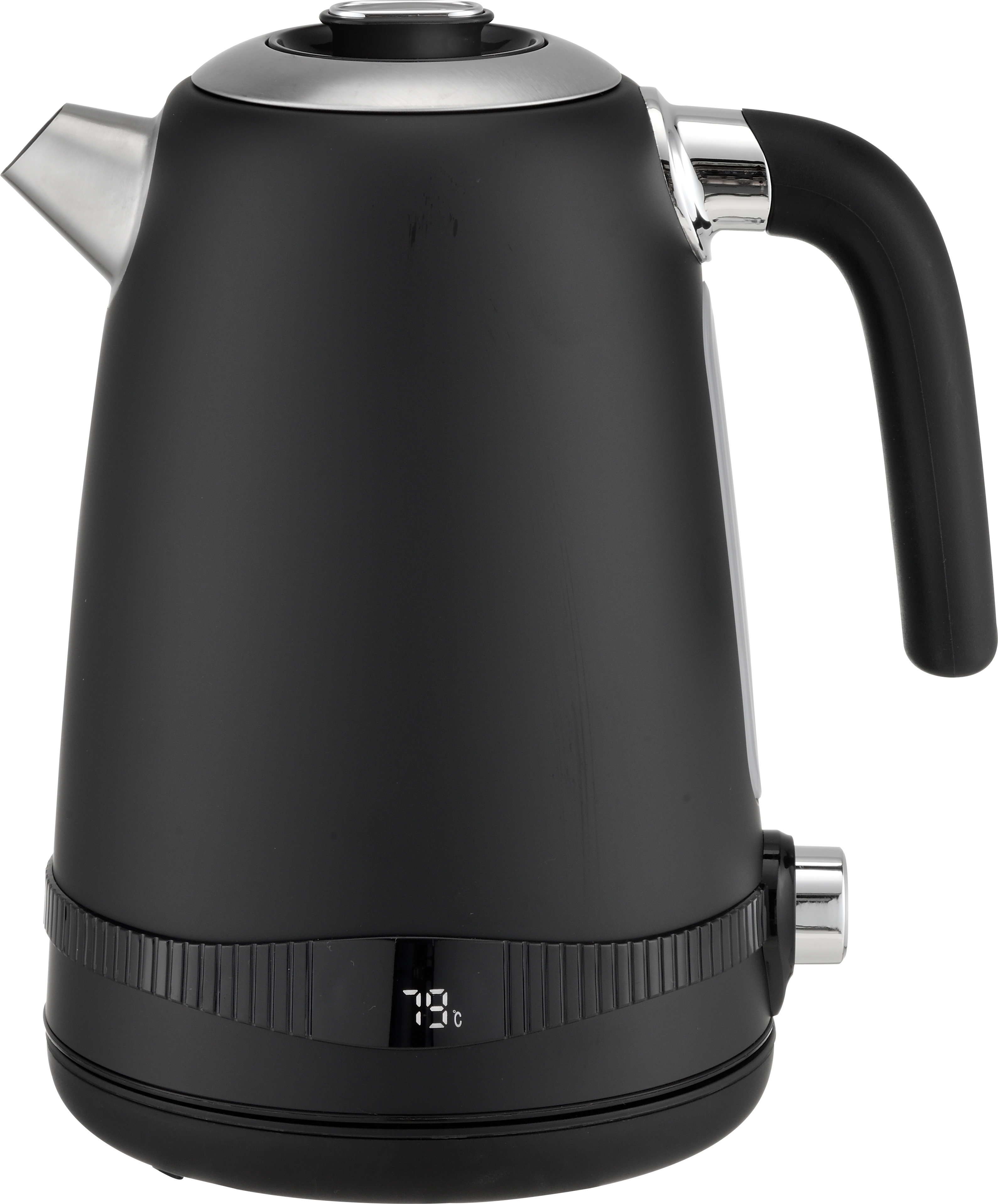 РЦ 1099/929
13
RKT86-GB Smart
 Потужність 2200 Вт
 Ємність 1,7 л
 Електронне управління з функцією кип'ятіння та 13 рівнями налаштування температури для різних потреб
від 40 0  до 100 0 
 Великий дисплей для управління температурними режимами на корпусі
 4 попередньо встановлені температурні режими: 70 0, 80 0, 90 0 , 100 0
- Підтримування температури води (2 години)
 Закритий нагрівальний елемент з нержавіючої сталі
 Поворот на 3600 
 Автоматичне відключення при закипанні
 Захист від перегріву
 Знімний фільтр
 Корпус COOL TOUCH: міцне термостійке скло, покрите харчовим пластиком
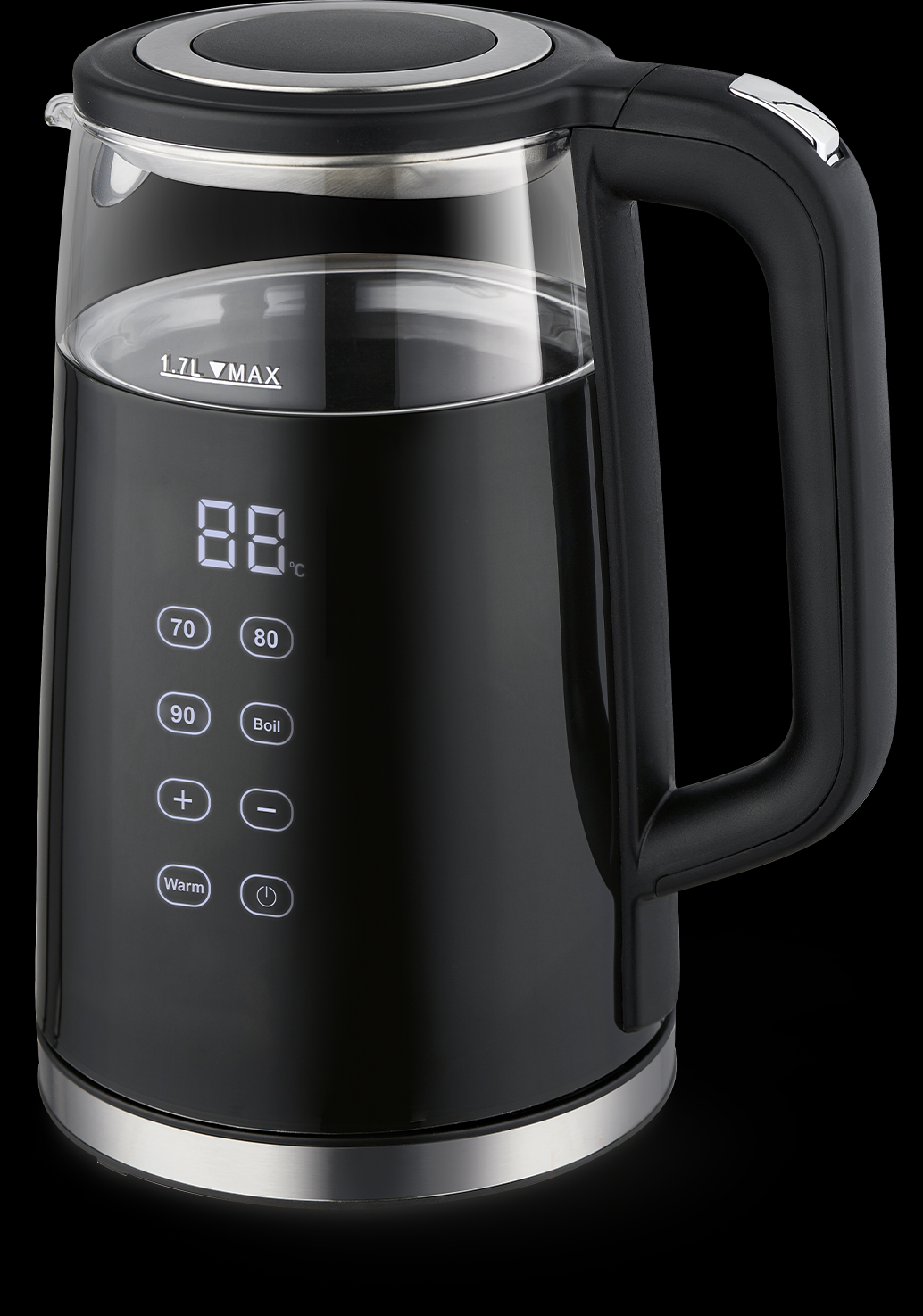 РЦ 1049
14
Дякуємо за увагу!
ВІДДІЛ ПРОДАЖІВ
(044) 207-10-43 (вн.1028)
sale@rotex.ua
СЕРВІСНЕ ОБСЛУГОВУВАННЯ
(044) 207-10-47
support@rotex.net.ua
Україна, м. Київ